Internal Investigations Subsequent Use During Criminal Proceedings
Allison Clare
18 Red Lion Court 
Allison.Clare@18rlc.co.uk
1
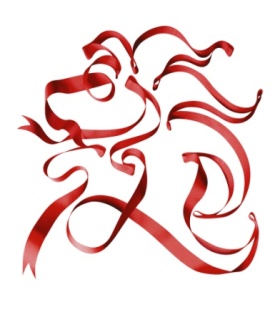 Uses in Criminal Proceedings
By SFO in DPA/self report by company that conducted the investigation
In the prosecution of the company or another party e.g. an employee
2
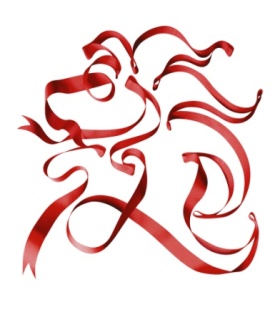 DPA/self report
As part of any self report, SFO say they expect:

“A thorough investigation report” prepared in conjunction with the SFO
Based upon a realistic gathering of information
Including your conclusions on the material
No ‘whitewash’ or ‘pseudo-cooperation’ 
An acceptance of wrong doing at some point
Disclosure of witness first accounts – LPP?
3
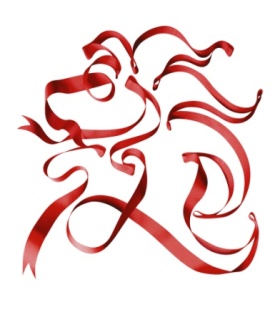 Thereafter
Access to kind of material SFO will need to test the quality of the evidence
Including access to your document review platform
Warranty by client and current/former lawyers that information provided not misleading or incomplete
Co operation in future investigation/prosecution of others
4
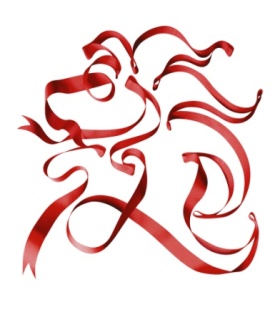 2. Use in criminal prosecution
If DPA negotiations fail“subject to the rules of evidence” and if disclosed to SFO prior to DPA negotiations commencing
an internal investigation report can be used in any future prosecution
as can any interview note or witness statement obtained
can be used in any future prosecution of the company 
[DPA Code 4.6]
5
Prosecution of someone else e.g. an employee or other individual
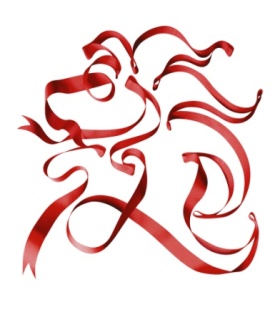 Strong grounds for objection
A. Was that report fit for purpose i.e. to be used in criminal proceedings
What was its purpose at the time
Independence of those conducting
Expertise of those conducting
Time constraints
6
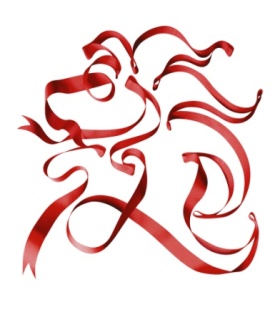 B. Are the prosecution using that report as a substitute for its own investigation

Lack of prosecution expert?
Lack of any real police investigation
Does the prosecution actually understand the allegation sufficiently to enable application of the CPS Full Code Test
7
C. Is the report admissible on first principles of evidence

Has the underlying data been preserved 
Has the underlying data been served
Have the facts been proved by admissible evidence
Defendant should be in no worse position than if the report was by an independent expert

Motor Depot Ltd v Kingston Upon  Hull City Council [2012] EWHC 3257
Myers v The Queen [2016] AC 314
English Exporters Ltd v Eldonwall [1973] CH 415
8
D. Admissibility of any interview of the defendant during the course of that investigation
What might be ‘fair’ for a disciplinary or internal investigation interview does not mean that it would be fair for such an interview to be used as against that person in a criminal trial
9
Were the PACE protections applied
Was the person conducting the interview under a duty to investigate : PACE 67(9)
Can include commercial investigators
Does not have to be a quasi official statutory duty
10
Even if not, PACE safeguards still relevant
PACE section 67(11)
The purpose of Code C is to ensure that interviewee did not make admissions unless they wished to do so and that they are aware of the consequences
May be different if the use of interviews in criminal proceedings is to prove lies rather than rely upon admissions Gill [2003] EWCA Crim 2256R v Welcher [2007] EWCA Crim 480
11
Trading Allegations:
Legal Advice
At the time did the interviewers suspect the defendant had committed a fraud
Did the interviewers understand the allegation and any explanation given?
Did the defendant understand the purpose of the interview
Was he made aware at the start of the details of the allegations
Was the defendant given an ‘Upjohn’ warning if the company’s solicitors were present
12
Was the defendant warned that he did not have to respond
Did the defendant feel obliged as an employee to attend and answer questions
Was the interview a short exchange or the ‘functional equivalent of an interrogation’
Was the interview conducted in the spirit of independent enquiry
Quality of Note taking
Was defendant aware notes might be passed to the police
When were the notes passed to the police and did the company give an LPP waiver
13
what happened when the defendant was interviewed by the
police

R v Wallace Duncan Smith (1994) 99 Cr App R 233
Allan v UK (2003) 36 EHRR 12
Bayliss (1994) 98 CR APP R 235
14